Сюрреалізм
Реальне в нереальному,Нереальність в реальності.
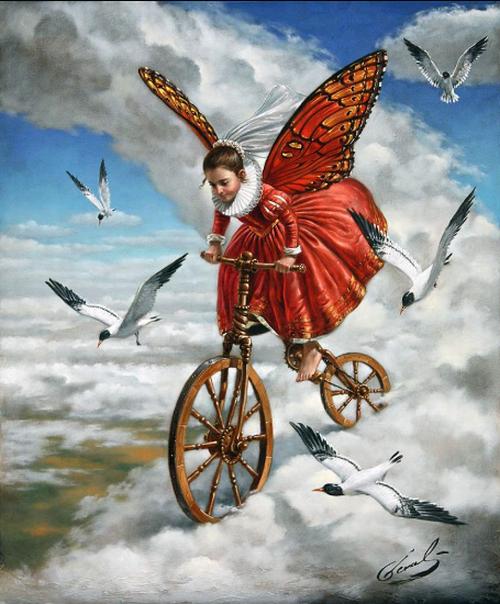 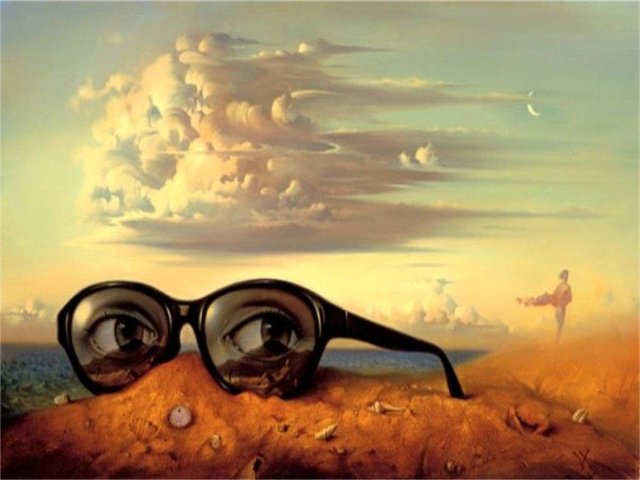 Сюрреалізм - модерністський напрямок у мистецтві ХХ століття, що проголосив джерелом мистецтва сферу підсвідомості, а його методом розриви логічних зв'язків, замінених суб'єктивними асоціаціями. Головними рисами сюрреалізму є протиприродність сполучення, що лякає, предметів і явищ, яким надається видима вірогідність.
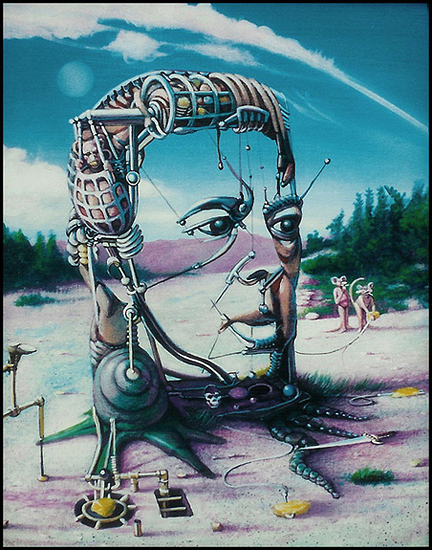 Сюрреалізм виник у Парижі в 20-х роках. У цей час навколо письменника і теоретика мистецтва Андре Бретона групується ряд однодумців - це художники Жан Арп, Макс Ернст, літератори і поети – Луї Арагон, Поль Елюар, Пилип Супо й ін. Вони не просто створювали новий стиль у мистецтві і літературі, вони, у першу чергу, прагнули переробити світ і змінити життя. Вони були упевнені в тім, що несвідоме і нерозумний початок уособлює собою ту вищу істину, що повинна бути затверджена на землі.
Засновник течії -
Андре Бретон
Андре Бретон (фр. Andre Breton, 19 лютого 1896 — 28 вересня 1966) — французький поет і письменник, основоположник сюрреалізму.
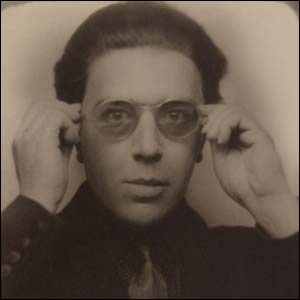 Найвідоміші роботи
*              «Магнітні поля», спільно з Філіпом Супо, 1919 (пер.1994)
*              «Маніфест сюрреалізму», 1924 (пер.1986)
*              «Надя», 1928–1963 (пер. 1994)
*              «Другий маніфест сюрреалізму», 1929 (пер.1994)
*              «Божевільна любов», 1937 (пер.2006)
*              «Аркан 17», 1945
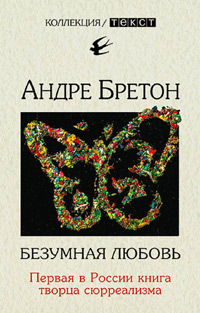 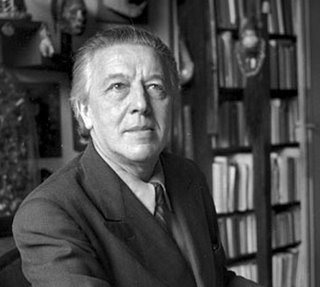 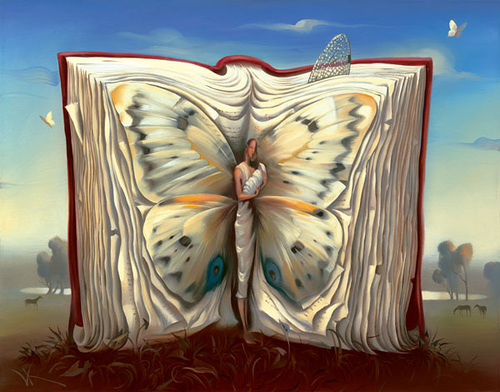 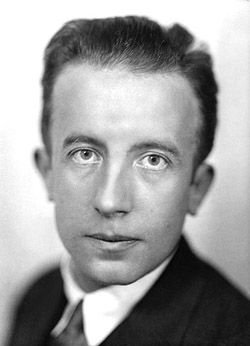 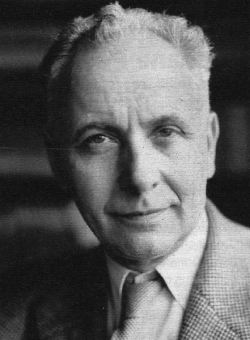 Ґійом Аполлінер, поет французький
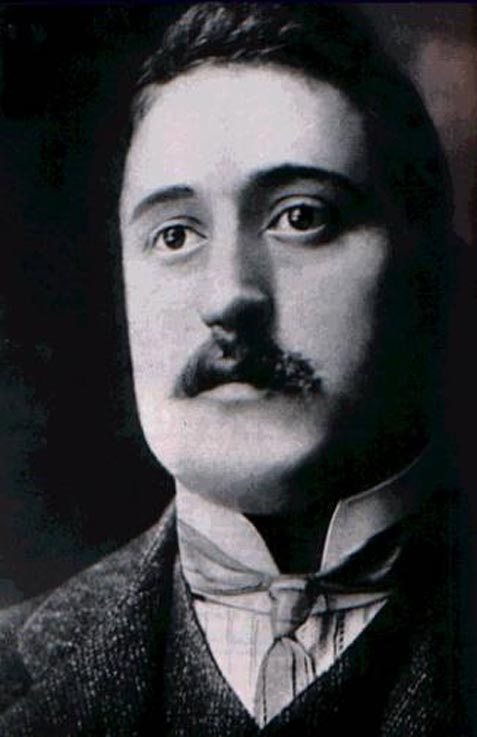 Поль Елюар французький поет
Луї Арагон прозаїк, французький
В українській поезії риси сюрреалізму мали вірші Василя Хмелюка, частково Богдана-Ігора Антонича, з 1950-их роках найсильніші в поезії і прозі Емми Андієвської (творення «надреальної» мови), Юрія Тарнавського і письменників молодого покоління.
Видатні художники сюрреалізму:
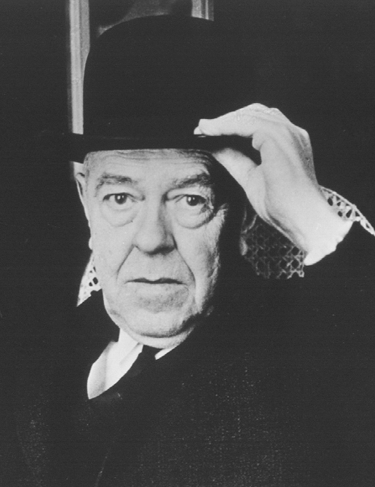 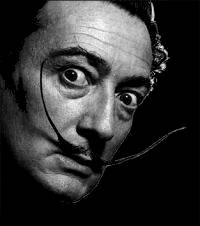 Леонора Каррінгтон
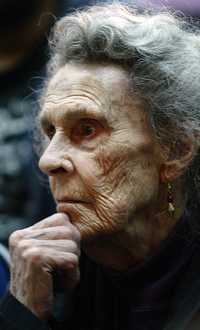 Сальвадор Далі
Рене Магрітт
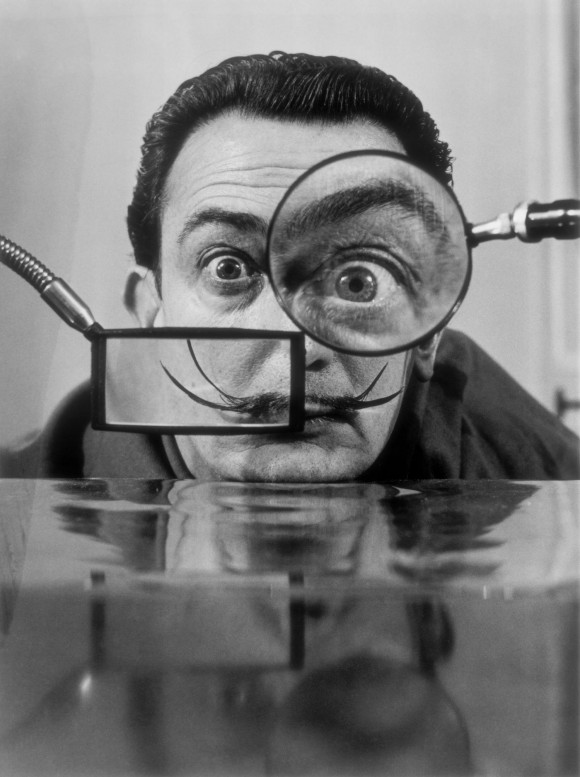 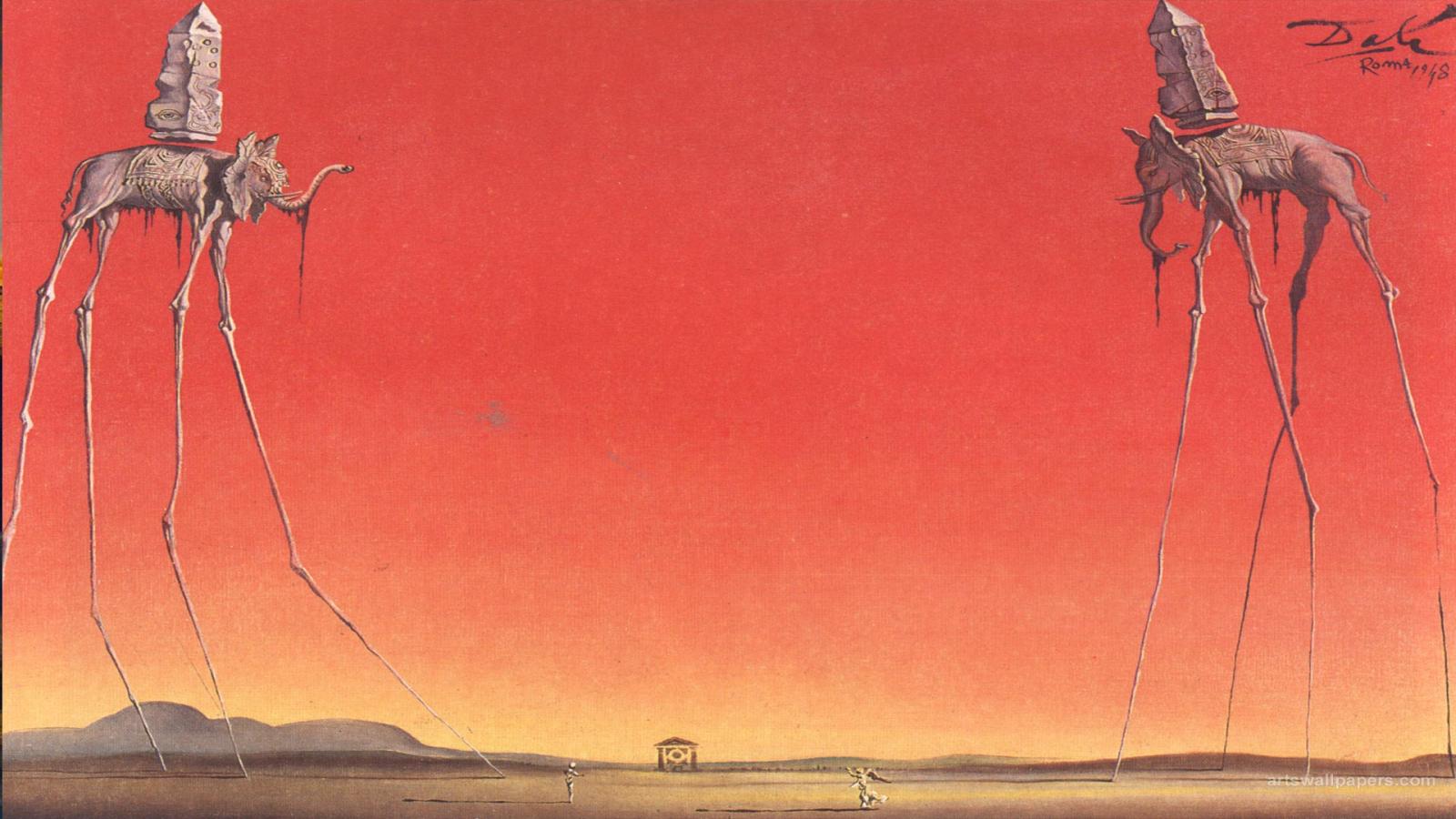 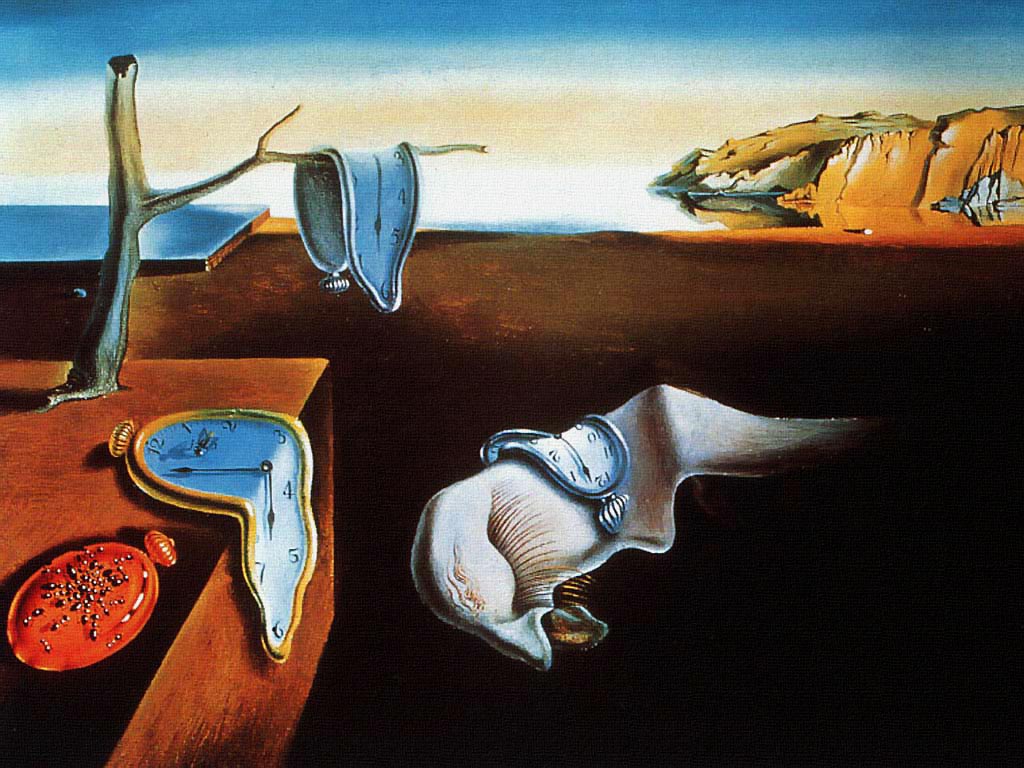 Слони 1948р.
Роботи Далі
Постійність пам’яті 1931р.
Вселенский собор дали 1960
Галлюциногенный тореадор 1970
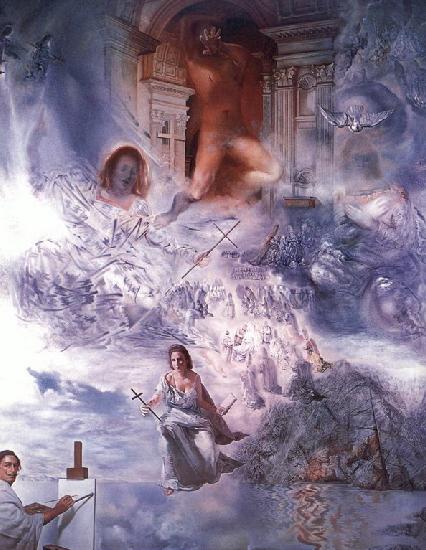 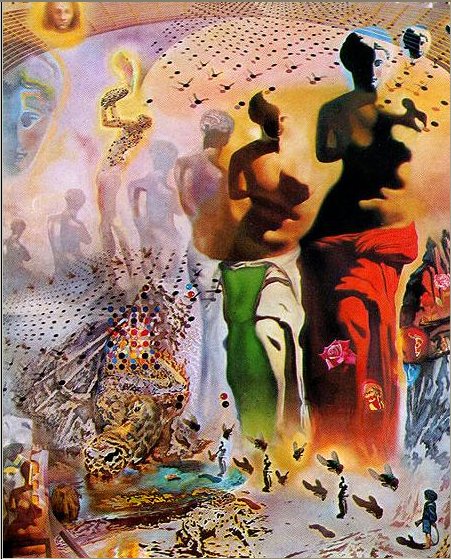 Найвідоміша роботи Рене
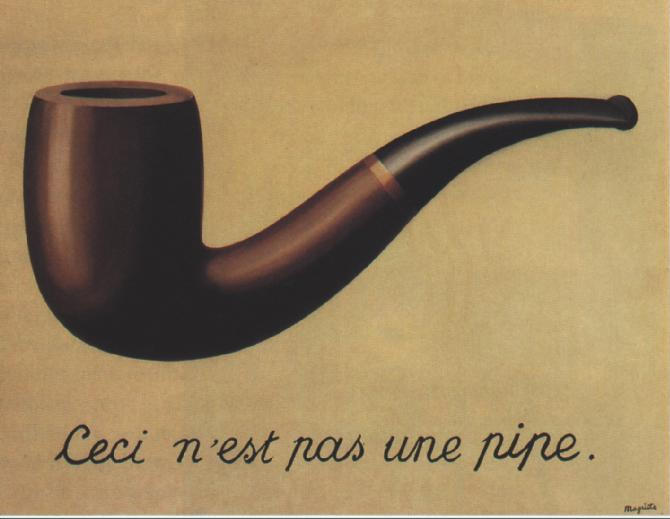 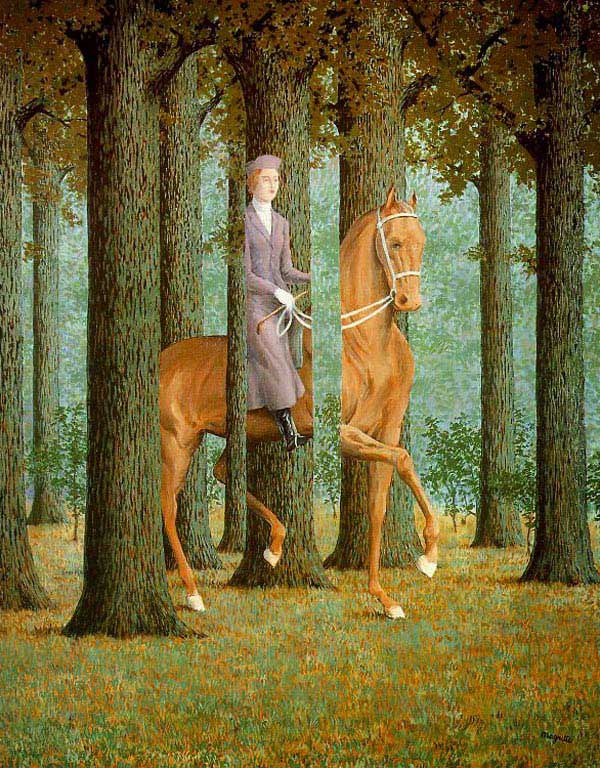 Препятствие пустоты
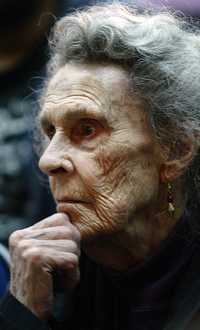 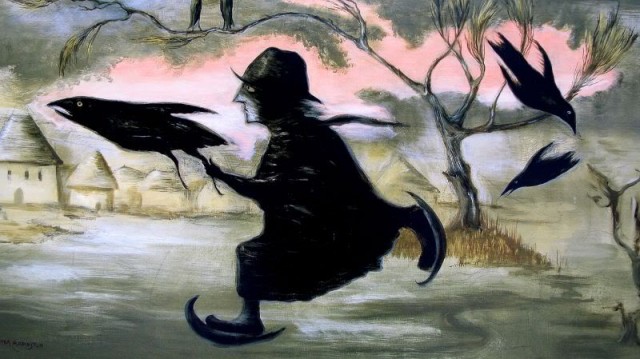 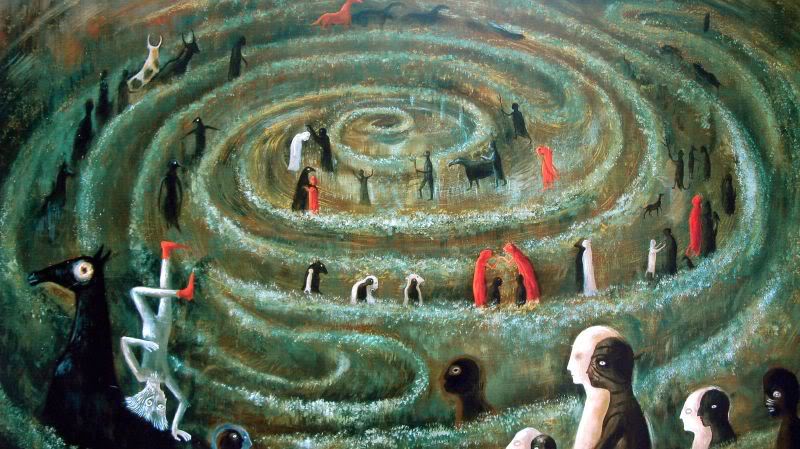 Будиночок тітоньки Дженні
Лабіринт
Російський художник Володимир Куш
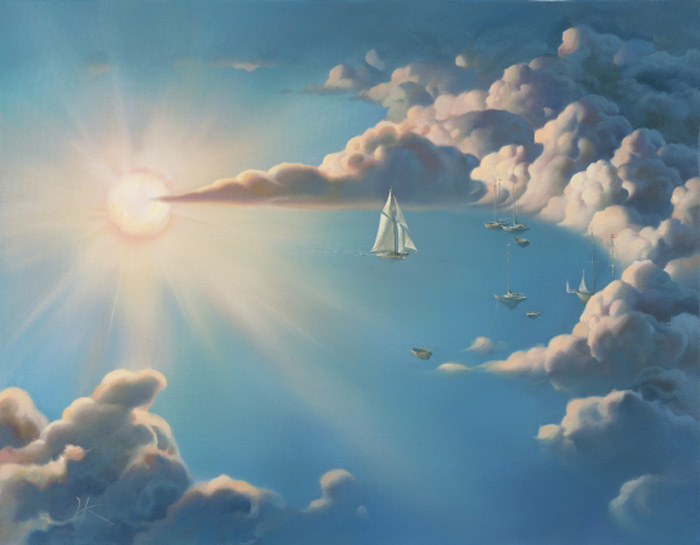 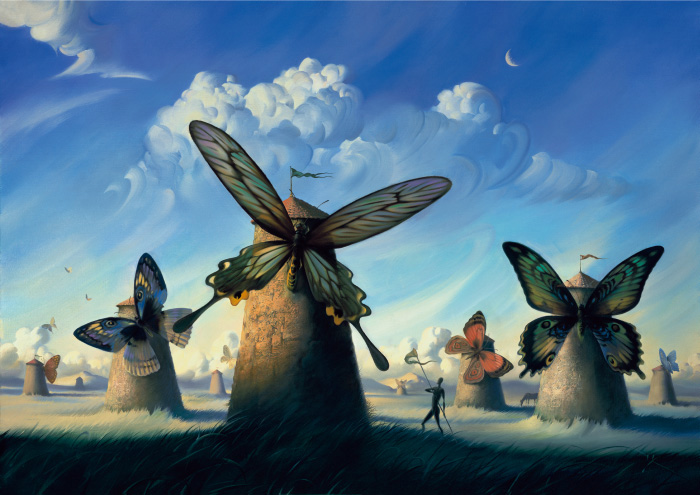 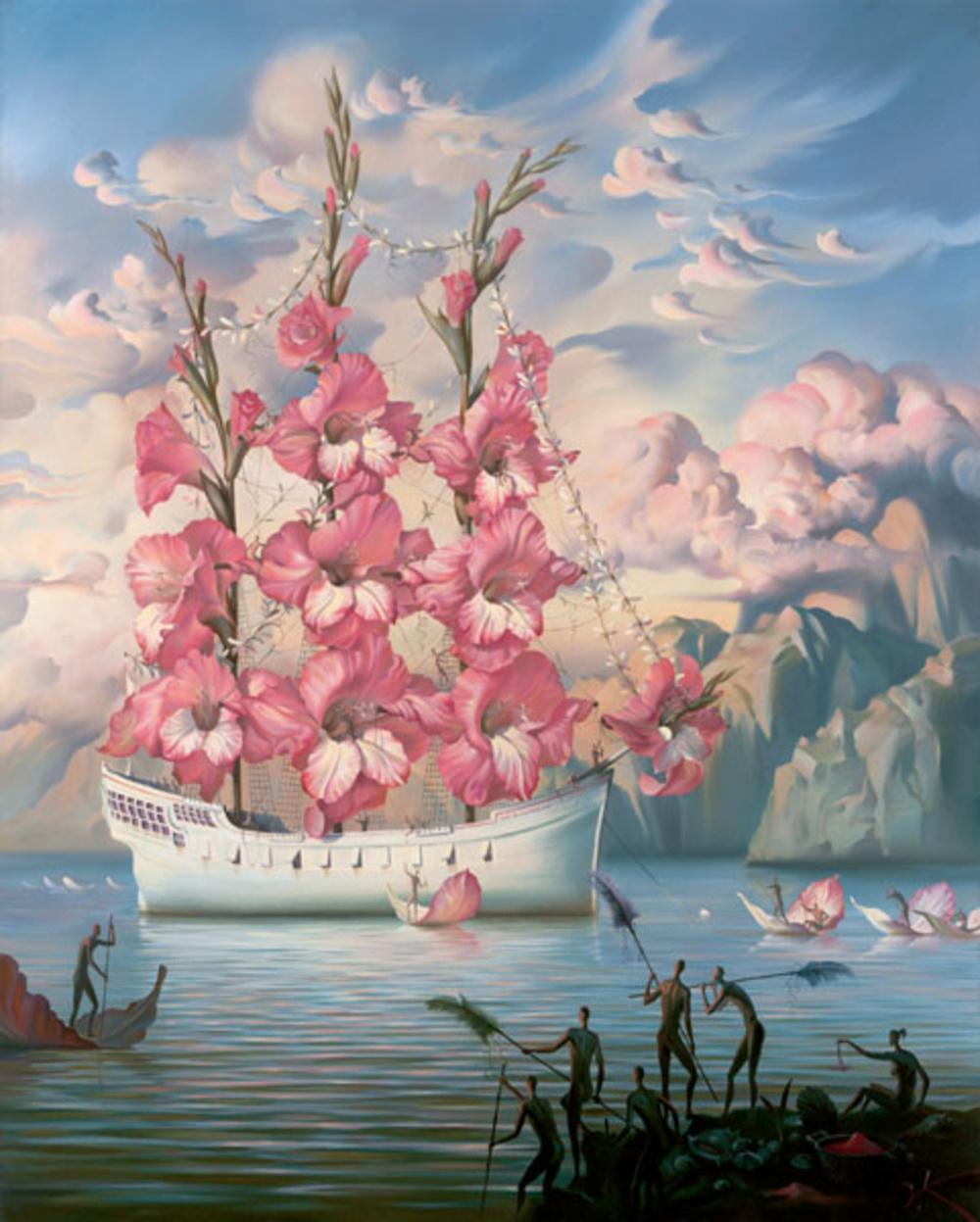 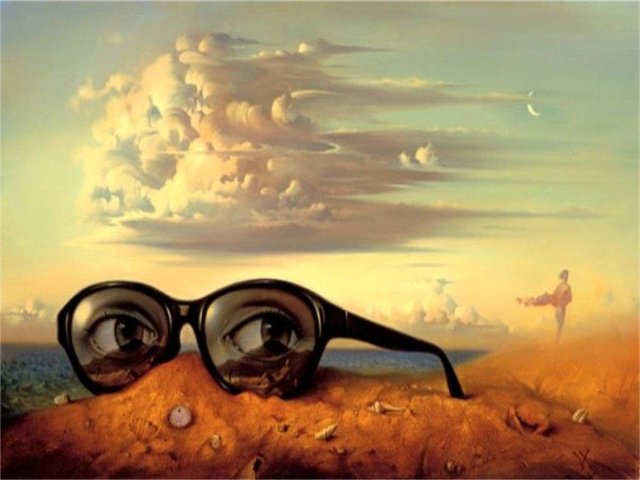 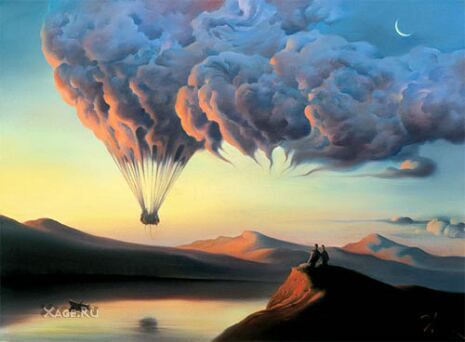 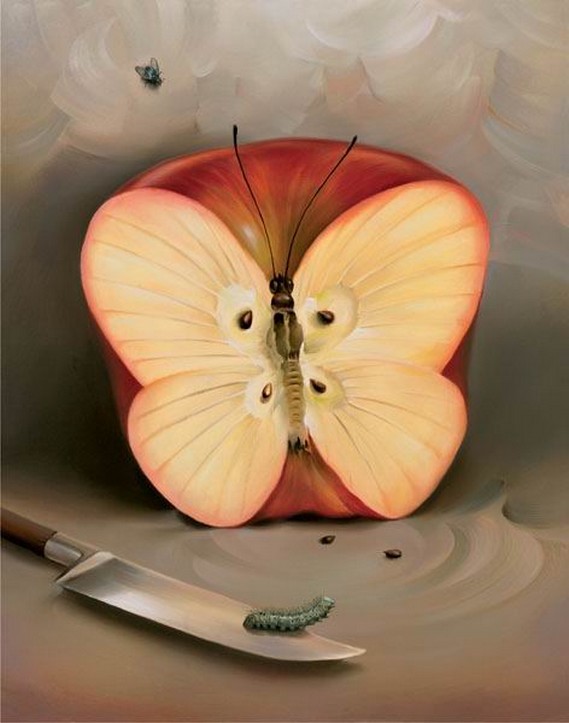 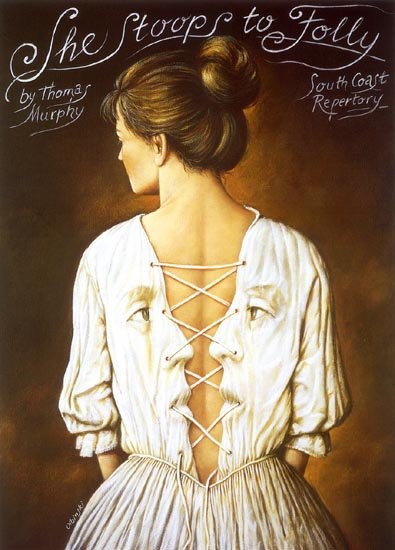 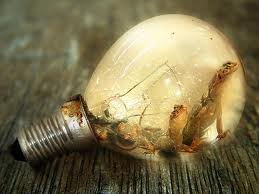